أنصت للمتحدث وأقدم الأكبر في التحدث
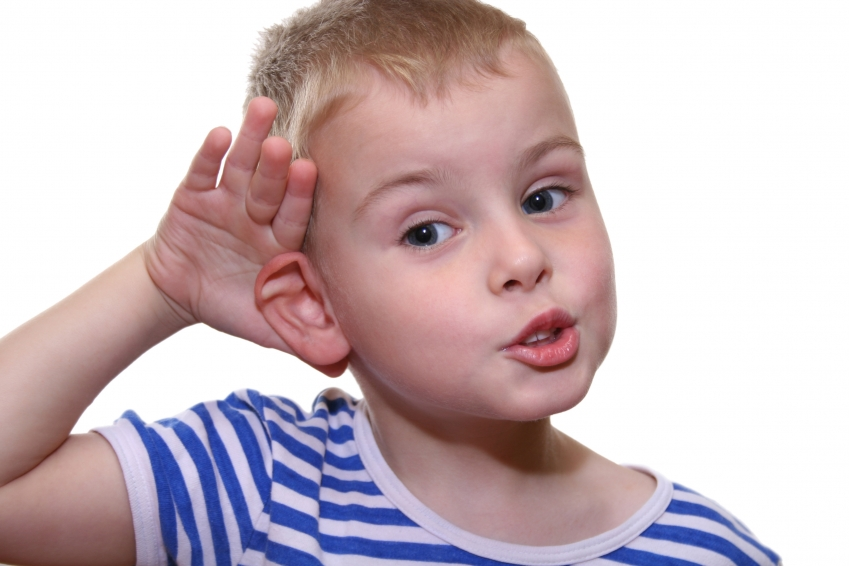 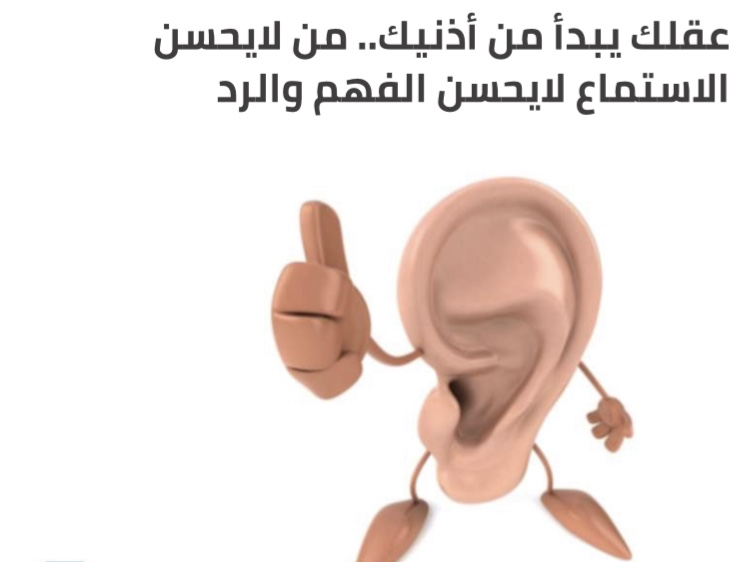 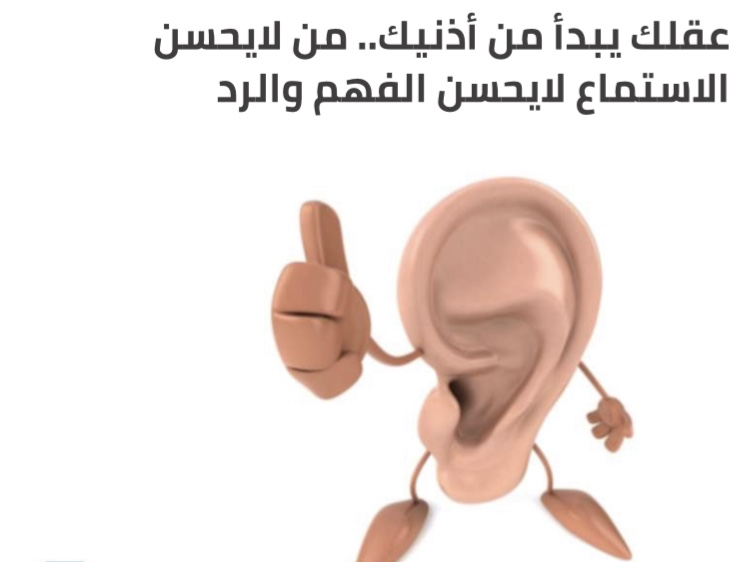 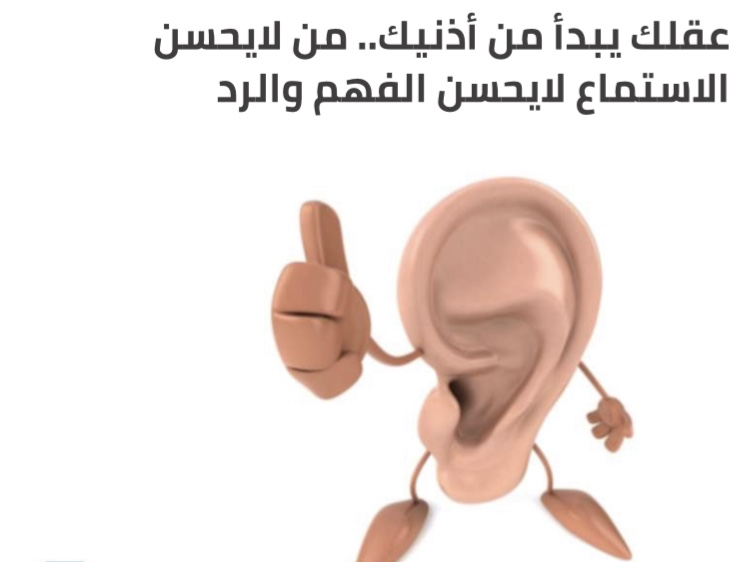 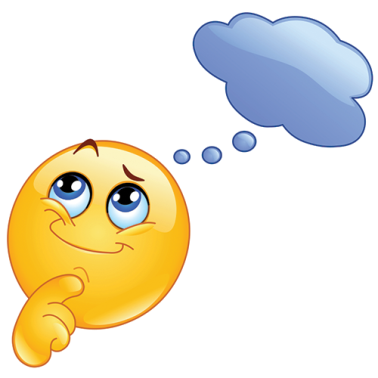 ما هو الإنصات؟
أنصت للمتحدث
الإنصات :هو الاستماع المركز لمجموعة من المعلومات حول موضوع ما و ذلك لغرض الفهم الكامل لذلك الموضوع
الإنصات : هو تلقي المعلومة و الرسالة و الأفكار و المشاعر بالأذن و الجوارح و التفاعل معها.
الإنصات : هو سكوت و إقبال نفسي و عقلي و جسدي مع التركيز و عدم الانشغال.
الإنصات :بالعقل و القلب و الأذن أما الاستماع بالأذن فقط.
مهارة الإنصات
أنصت للمتحدث
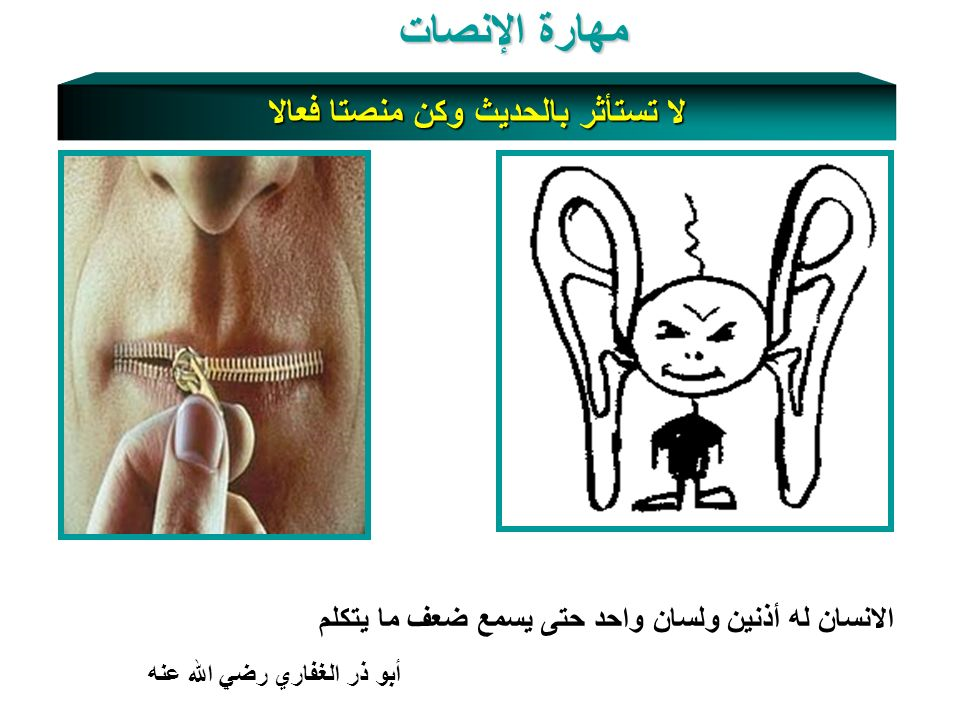 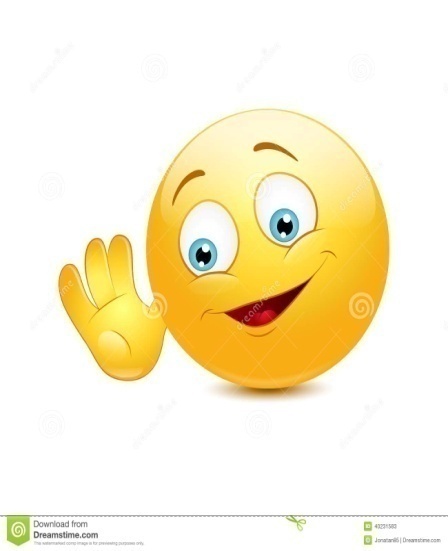 أنصت للمتحدث
حسن الاستماع يقوم عليه بناء العلاقات، و هوأفضل ما يرسم طريق النجاح.  
حُسنُ الاستِماع يُرسِّخ الثّقَةَ في النَّفسِ، ويَردُ الجَفوَة ويسُدّ الهوَّة ويخفِّف وَطأةَ الخِلاف، ويفتح المجالَ واسعًا للتفاهم والحوار البنّاء والالتقاء على كلمة حق وكلمة سواء.
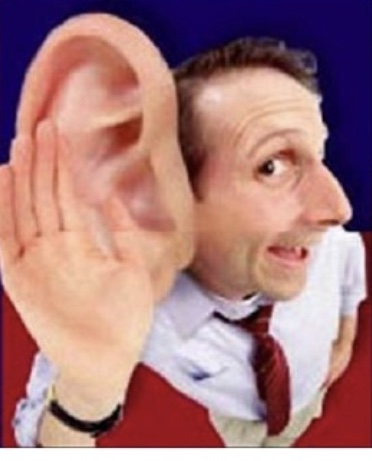 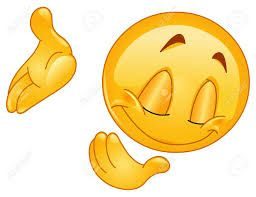 صفة المنصت
ث
المنصِتُ يحبِس لسَانَه، ويرسِل أذُنيه، يَعرِفُه الجالِسون والمتحَدِّثون بحضورِه وهدوئِه، وترقُّبِه وحُسن متابعتِه، وأَدَبه وتقديرِه لمحدِّثه.
إذا كان من المفترض أن نتحدث أكثر مما ننصت لكنا امتلكنا لسانين وأذن واحدة.
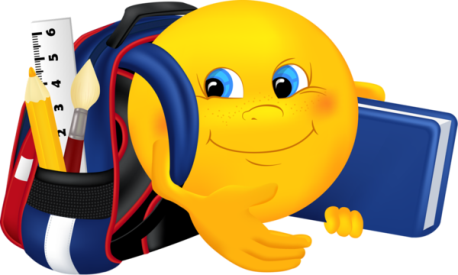 كيف أكون منصتا جيدا
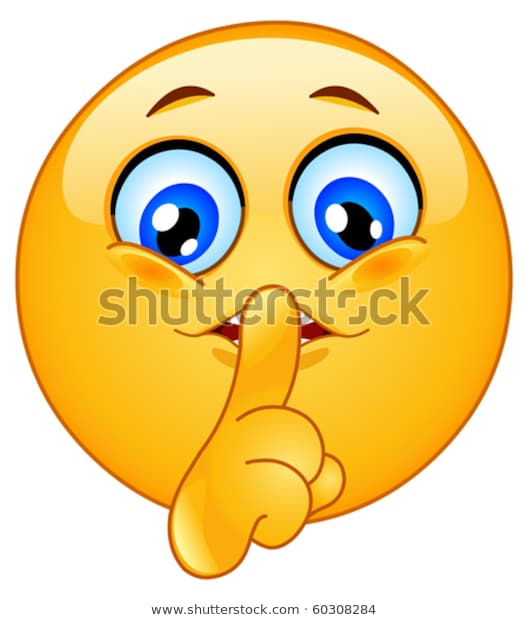 توقف عن الكلام
جهز نفسك للإنصات
أبعد مشتتات التركيز
 لا تقاطع المتحدّث
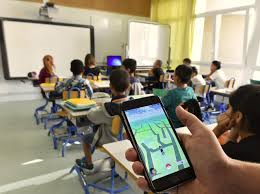 كيف أكون منصتا
 جيدا
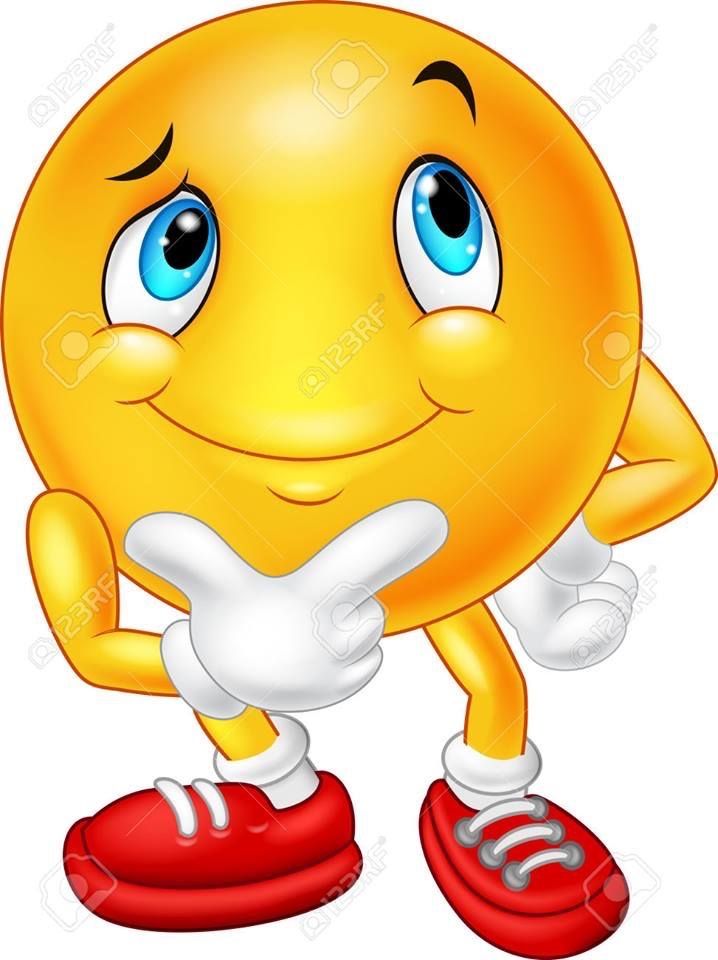 أنصت إلى الأفكار و ليس إلى الكلمات فقط.
لا تسرع في الرد.
 ابتعد عن الانفعال.
 عبّر بوجهك.
أطرح أسئلة بناءة.
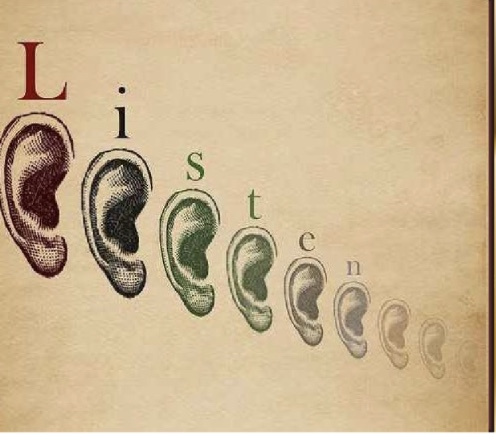 أنصت إلى الأفكار                           وليس إلى الكلمات فقط       أبعد مشتتات التركيز
عبّر بوجهك

                                                                                      
 لا تقاطع المتحدّث                                                                                                                                                                                             لا تسرع في الرد                                ابتعد عن الانفعال
كيف تصبح منصتا جيدا
فوائد الإنصات
يحفز على العمل الاجتماعي 
يعلم احترام الآخرين 
يعلم إتخاذ القرار
تطوير  القدرات العقلية
يوفر الجهد و المال
يقلل من احتمال سوء الفهم
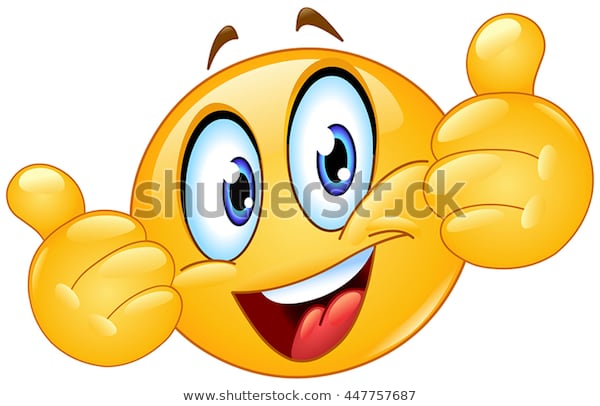 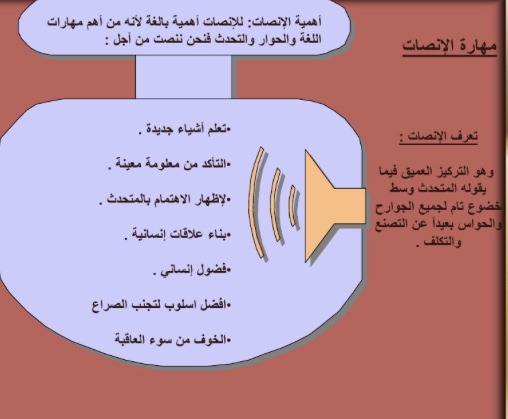 للقرآن فوائد الإنصات
سبب لرحمة الله.
تحقيق الإيمان وزيادته.
هداية الإنسان.
خشوع القلب وبكاء العين.
غذاء فعالا للعقل والروح معا.
زيادة قدرات المستمع على التركيز وتنشيط الذاكرة.
الاستماع للقرآن الكريم يزيل التشتت والضجر ويسعد القلب.
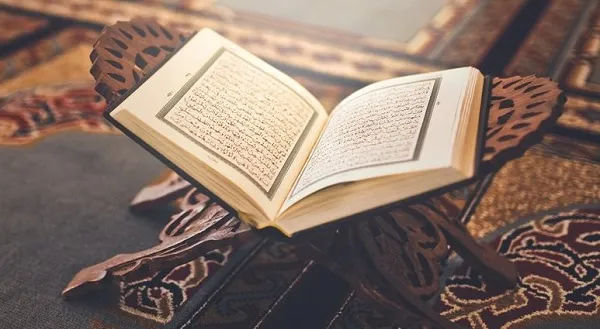 الإنصات في القرآن و السنة
أنصت للمتحدث
لقد ذَكَر سبحانه السمعَ والبصر في تِسعةَ عَشر موضعًا من القرآن، قدَّم السمعَ في سبعةَ عَشر موضعًا؛ ما ينبِّه على مكانِ السمع وقدرِه وعظيم أثره وكبيرِ نَفعه. قال تعالى:
إِنَّمَا يَسْتَجِيبُ الَّذِينَ يَسْمَعُونَ )الأنعام 36(
وَلا تَكُونُوا كَالَّذِينَ قَالُوا سَمِعْنَا وَهُمْ لا يَسْمَعُونَ )الأنفال 21(
إِنَّ فِي ذَلِكَ لآيَاتٍ لِقَوْمٍ يَسْمَعُونَ) يونس 67(
الإنصات في القرآن و السنة
أنصت للمتحدث
أمّا في سنة الحبيب -صلى الله عليه وسلم- فقد رَوَى الطبرانيّ بإسناد صحيحٍ عن عمرِو بن العاص -رضي الله عنه- قال: كان رسولُ الله -صلى الله عليه وسلم- يُقبِل بوجهِه وحديثِه على شرِّ القوم يتألَّفُهم، وكان يقبِل بوجهِه وحديثِه عليَّ حتى ظننتُ أني خيرُ القوم

يقول أبو حامِدٍ الغزالي -رحمه الله- مبيِّنًا خصالَ المنصِت:
إذا جالستَ العالمَ فأنصت، وإذا جالستَ الجاهل فأنصِت، ففي إنصاتِك للعالم زيادةُ علم، وفي إنصاتك للجاهل زيادة حِلم
و اجب الإنصات لله سبحانه و تعالى
أنصت للمتحدث
الإنصات لكلام الله سبحانه و تعالى و سنة نبيه وإتباع تعاليم ديننا الحنيف:
وَإِذَا قُرِئَ الْقُرْآنُ فَاسْتَمِعُوا لَهُ وَأَنصِتُوا لَعَلَّكُمْ تُرْحَمُونَ )الأعراف 204 (
الاستماعُ الفعّال والإنصاتُ الثّاقب  مِن محاسن الأخلاق التي تُرطِّب جَفَافَ الحقّ وقَسوةَ المنطق 
 ما الفائدة أن يقول المرء: سمِعنا وأطعنا ولم تظهر عليه آثارُ الطاعةِ والإيمان؟!   فلا خيرَ في السمع ولا في الاستماع إذا لم يظهَر أثرُ ذلك بالقبول والامتِثال وابتغاء الحق
أنصت للمتحدث وأقدم الأكبر في التحدث
أنصت للمتحدث
وجب علينا احترام الكبار و تقديمهم عند الحديث و الأولى بذلك هم والدينا كما وصانا بذلك ربنا الكريم.
 قال الله سبحانه و تعالى: وَقَضَىٰ رَبُّكَ أَلَّا تَعْبُدُوا إِلَّا إِيَّاهُ وَبِالْوَالِدَيْنِ إِحْسَانًا إِمَّا يَبْلُغَنَّ عِندَكَ الْكِبَرَ أَحَدُهُمَا أَوْ كِلَاهُمَا فَلَا تَقُل لَّهُمَا أُفٍّ وَلَا تَنْهَرْهُمَا وَقُل لَّهُمَا قَوْلًا كَرِيمًا. )الإسراء -23)
أنصت للمتحدث وأقدم الأكبر في التحدث
أنصت للمتحدث
أنصت لمن هو أكبر مني سنا وأقدمه في الحديث
قال رسول الله صَلَّى الله عليه وسلَّم )أَمَرَنِي جِبْرِيلُ أَنْ أُقَدِّمَ الأَكَابِر(أي: أمرني عن الله تعالى بأن أُقدِّم الأكبر في السِّنِّ
ذهب عبد الرحمن بنَ سهلٍ ليتكلَّم قبل صاحبيه وكان أصغر القوم، فقال له رسول الله صَلَّى الله عليه وآله وسلم: «كَبِّر )يريد الكُبْرَ في السِّنِّ(
وضوح هدف الحديث
الإشارات و التلميحات و لغة البدن و حركات العين
الحديث المقبول و سهل الفهم
كيف تجعل الآخرين ينصتون إليك
تشجيع الآخرين على المشاركة
استخدام المستمع كمثال
البدء بذكر الحقائق و القصص و الأحاديث و الروايات
إعادة الجمل و الافكار
قصة عن الإنصات
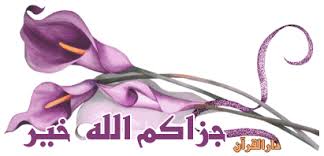